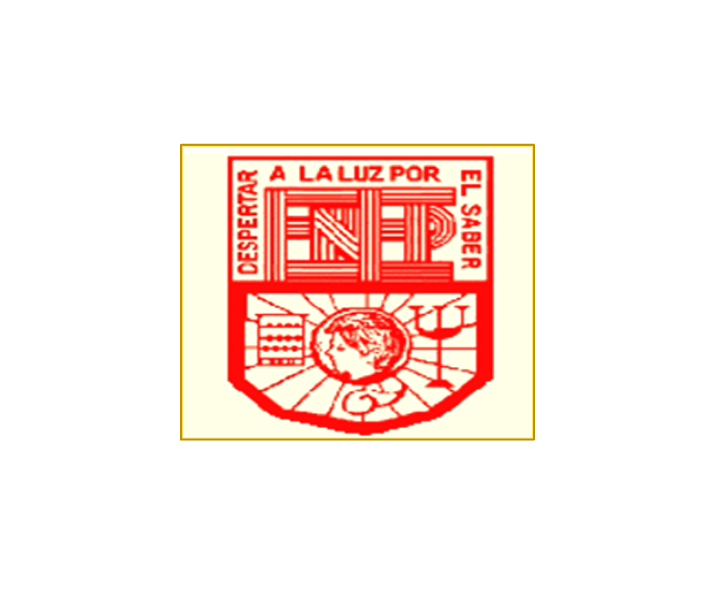 LENGUAJE Y COMUNICACIÓN     Maestras: Yara Alejandra Hernández Figueroa                   Silvia Banda Servín  TRAYECTO FORMATIVO:          	Formación para la  enseñanza y el aprendizaje   Semestre: 1°     Duración: 4 hras. por semana              4.5 créditos
Propósitos del curso:
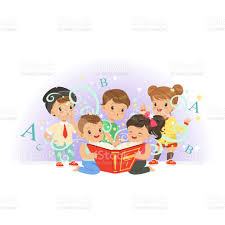 Que el estudiante normalista construya desde el primer semestre herramientas teórico-metodológicas que le permitan progresivamente hacer interpretaciones adecuadas y explicativas de los programas de lenguaje en educación preescolar y de las orientaciones didácticas.
Se espera que los alumnos, conozcan e identifiquen los procesos de adquisición y desarrollo de las competencias lingüísticas y comunicativas –orales y escritas- de los estudiantes de educación básica.
CURSOS SUBSECUENTES: Prácticas sociales del lenguaje
DESCRIPCIÓN DEL CURSO
En este curso, el estudiante normalista estudiará las teorías que abordan  el desarrollo del lenguaje, la adquisición del sistema de escritura y los factores inmersos en la evolución del conocimiento alrededor del lenguaje oral y escrito. 

El futuro docente conocerá los avances en el conocimiento sobre las condiciones que favorecen los procesos de enseñanza y aprendizaje del lenguaje en las aulas. Este estudio contribuirá a que comprenda el sentido de las orientaciones didácticas para la enseñanza de la lengua.
CURSOS CON LOS QUE SE RELACIONA
Estudio del mundo natural
Herramientas para la observación y análisis para la práctica educativa
Lenguaje
 y comunicación
COMPETENCIAS  PROFESIONALES
Detecta los procesos de aprendizaje de sus alumnos para favorecer su desarrollo cognitivo y socio-emocional.

Integra recursos de la investigación educativa para enriquecer su práctica profesional expresando su interés por el conocimiento, la ciencia y la mejora de la educación.
C O M P E T E N C I A S     D E L     C U R S O
Plantea las necesidades formativas de los alumnos de acuerdo con los procesos cognitivos implícitos en el desarrollo del lenguaje oral y escrito.
Establece relaciones entre los principios, conceptos disciplinarios y contenidos del plan y programas de estudio relacionados con la comunicación y el lenguaje en función del logro de aprendizaje de sus alumnos, asegurando la coherencia y continuidad entre los distintos grados y niveles educativos.
Emplea los medios tecnológicos y las fuentes de información científica disponibles para mantenerse actualizado con respecto al desarrollo lingüístico cognitivo de los alumnos.
UNIDADES DE APRENDIZAJE Y  SUS CONTENIDOS TEMÁTICOS
Bibliografía y Materiales de apoyo Unidad I
Briz, A. (2015) El análisis del discurso oral y su enseñanza. Filología e lingüística portuguesa, Brasil. V 17, n.1, p. 17-56.

Cassany,D. (1992) Enfoques didácticos para la enseñanza de la expresión escrita Comunicación escrita. 6. 63,90.

Calsamiglia, H y Tusón, Vals A. (1999). Las cosas del decir. Manual de análisis del discurso. Barcelona Ariel.

Rockwell. E. (2001) La lectura como práctica cultural. Conceptos para el estudios de libros escolares. Educación y Pesquisa. V. 27, p 11-26.

SEP . Reforma de Educación Secundaria. Fundamentación Curricular, Español
Mangado,J. Un modelo de análisis sintáctico, paso a paso
Kaufman  A. y Rodríguez,M.Hacia una tipología de los textos
Lerner,D. Leer y escribir en la escuela
Las teorías lingüísticas y su relación con los propósitos y fundamentos del enfoque de la enseñanza del lenguaje
UNIDAD I
ANÁLISIS DE VIDEOS
EVIDENCIA
Identifica y usa elementos de las teorías lingüísticas para el análisis  de actividades escolares y situaciones comunicativas cotidianas.
CRITERIOS 
DE 
DESEMPEÑO
Bibliografía y Materiales de apoyo.  Unidad II
Coll, C., Palacios,J & Marchesi, A. (2009) (Comps.). Desarrollo psicológico y educación, 1 psicología evolutiva.    Madrid: Alianza,1999

Dávalos, A. (2017) Diálogos sobre alfabetización inicial México: Trabajos Manuales Escolares (Parte I)

Delval, J. (1994) El lenguaje. En el desarrollo humano. Madrid: Siglo XXI (Cap. 12)

Ferreiro, E. (1997) La representación dl lenguaje y el proceso de alfabetización. En Alfabetización. Teoría y práctica . 
     México: Siglo XXI, pp.  13- 28 y 158- 175
Bibliografía y Materiales de apoyo.  Unidad II
López – Ornat, S.  (2011) La adquisición del lenguaje, un resumen en 2011 Revista Logopedia (1,1), 1.- 11

Nemirovsky, M. (1999) Sobre la enseñanza del lenguaje escrito y temas aledaños.  Barcelona. Paidós

Vernon, S. (2004) Tres distintos enfoques en las propuestas de alfabetización inicial  en Pellicer, A. y Vernon, S. (Comps) (2004).

 Aprender y enseñar la lengua escrita en el aula .México:
      SM Cap. 7 (Parte II)
Bibliografía y Materiales de apoyo.  Unidad II
Romero- Contreras, S. (1999) La comunicación y el lenguaje: aspectos teóricos básicos para los profesores de educación básica. México: Secretaría de Educación Pública, Subsecretaría de Educación Básica y Normal  Fondo Mixto  de Cooperación Técnica y Científica México-España.

Tolchinsky, L. y Simó, R. (2001).  Escribir y leer a través del curriculum . Barcelona: Universidad de Barcelona

Serra, M. , Serrat, E. , Solé, R., Bel, A., y Aparici, M. (2000)  La adquisición del lenguaje. Barcelona: Ariel Psicología.
UNIDAD II
Aportes de las investigaciones psicolingüísticas a la comprensión del desarrollo del lenguaje y de adquisición de la lengua escrita.
CRITERIOS DE DESEMPEÑO
EVIDENCIA
Selección de información teórica revisada para su uso en situaciones de análisis e interpretación del lenguaje.

Nivel de comprensión de los procesos de aprendizaje implícitos en el aprendizaje de la lengua oral y escrita desde una postura constructivista.

Identificación de los procesos implícitos en el desarrollo lingüísticos de los niños en edad escolar.
Reporte de análisis de  caso:  nivel  de conceptualización de la escritura
III UNIDAD
Los marcos de referencia y las decisiones didácticas de los docentes
El desarrollo de la comunicación del lenguaje.

Adquisición del sistema de escritura y evolución de los conocimientos sobre la lengua escrita.
Bibliografía básica    Unidad III


Castedo, M. (1995) Construcción de lectores y escritores. Lectura y Vida
       Revista Latinoamericana de Lectura, Vol. 16, núm. 3 pp. 5- 24.

____ (2007)  Notas sobre la didáctica de la lectura y la escritura en la formación continua de docentes. Lectura y Vida 28 (2). 6- 18

Lerner, D. (2001). Leer y escribir en la escuela: lo real, lo posible y lo necesario.México: Fondo de Cultura Económica (FCE), pp. 49-79

____ (2002). Enseñar en la diversidad. Lectura y Vida, 23 (3). 6- 19
UNIDAD III
Los marcos de referencia y las decisiones didácticas de los docentes
CRITERIOS DE DESEMPEÑO
EVIDENCIA
Cuadro analítico de las orientaciones didácticas
Uso comprensivo de conceptos teóricos disciplinares.
Nivel de análisis de un documento a partir del bagaje teórico construido.
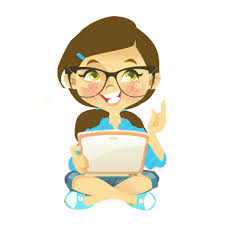 REGLAMENTO Y ACUERDOS INTERNOS
Puntualidad  para conectarse en clase (5 minutos )t
Asistencia y permanencia  durante la sesión 
Mantener cámara encendida durante la clase
Solicitar la palabra, usando la imagen de la manita de Teams
Entregar trabajos en tiempo y forma (no se abrirá la plataforma)
Respeto al docente y compañeros
Se tomará en cuenta la actitud  y participación activa, para poder  considerar décimas en la  evaluación
Evitar comer durante la clase
Buena presentación personal y con camisa blanca en las sesiones de clase
Celular apagado o en estado silencio
La lectura previa de textos o la tarea impresa para participar,es indispensable en clase
En caso de reprobación, las estudiantes presentan un trabajo para el examen extraordinario
La asistencia implica responder de manera oral y escrita cuando se le pregunte durante la clase. En caso de no obtener respuesta  se marcará como inasistencia
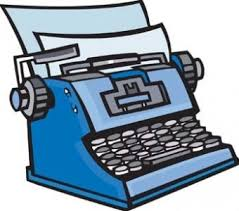 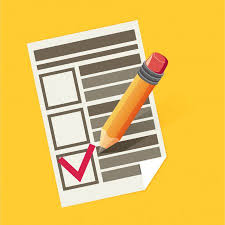 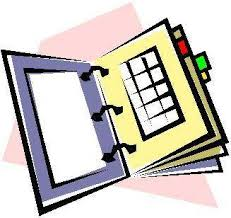 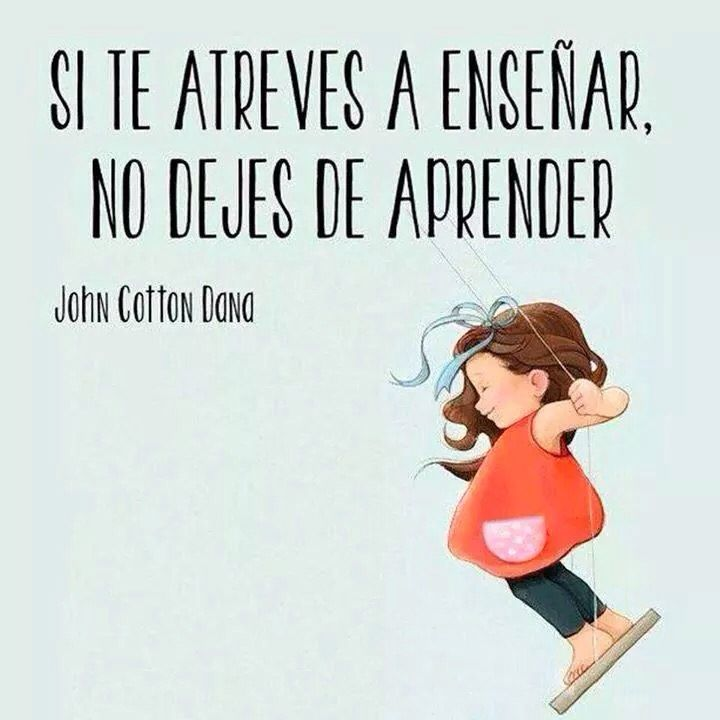 B I EN V E N I D A S ¡¡¡